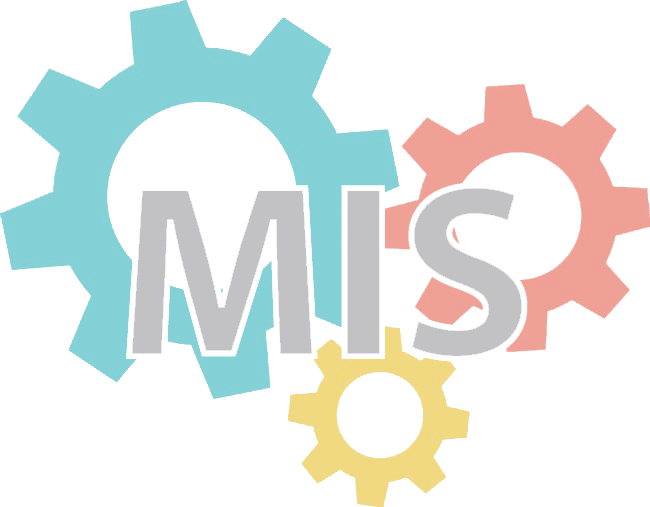 บทที่ 2 องค์กรกับการใช้งานสารสนเทศ
วิชา ระบบสารสนเทศเพื่อการจัดการ
รหัสวิชา 3204-2105
สอนโดย ผู้ช่วยศาสตราจารย์ จุฑาวุฒิ จันทรมาลี SDU-ComSci
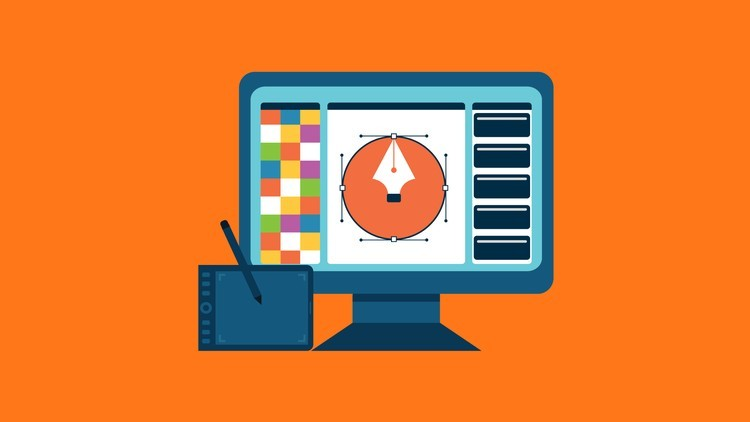 บทที่ 2 องค์กรกับการใช้งานสารสนเทศ
จุดประสงค์เชิงพฤติกรรม
1. อธิบายความหมายขององค์กรและลักษณะขององค์กรได้
2. เห็นความสำคัญต่อการจัดโครงสร้างองค์กร
3. แสดงความรู้เกี่ยวกับการใช้สารสนเทศแต่ละระดับ
4. แสดงความรู้เกี่ยวกับระบบสารสนเทศต่าง ๆ ที่จำแนกตามลักษณะการดำเนินงาน
5. มีความรู้ความเข้าใจบทบาทของสารสนเทศแต่ละชนิด และสามารถนำความรู้เหล่านั้นมาประยุกต์ใช้
   ในองค์ได้อย่างเหมาะสม
1
สอนโดย ผู้ช่วยศาสตราจารย์ จุฑาวุฒิ จันทรมาลี SDU-ComSci
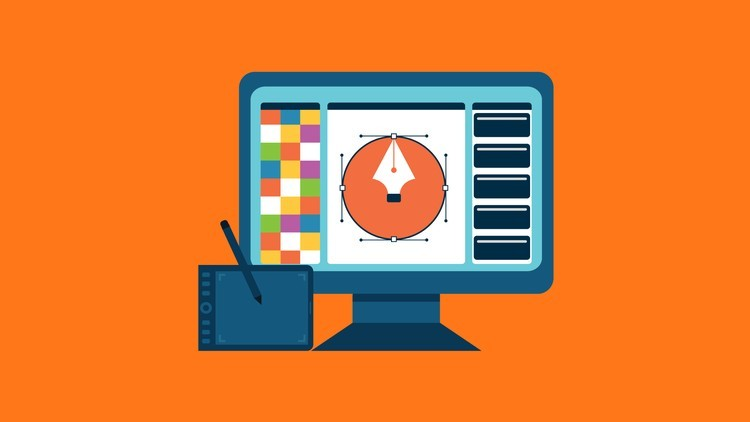 บทที่ 2 องค์กรกับการใช้งานสารสนเทศ
องค์กร
หมายถึง โครงสร้างทางสังคมที่จัดตั้งขึ้นอย่างเป็นทางการ มีความมั่นคง คณะทำงานในองค์กรจะร่วมแรงร่วมใจในการทำงานอย่างมีระบบ มีกฎเกณฑ์ ข้อบังคับ เพื่อบรรลุเป้าหมายแห่งความสำเร็จ
2
สอนโดย ผู้ช่วยศาสตราจารย์ จุฑาวุฒิ จันทรมาลี SDU-ComSci
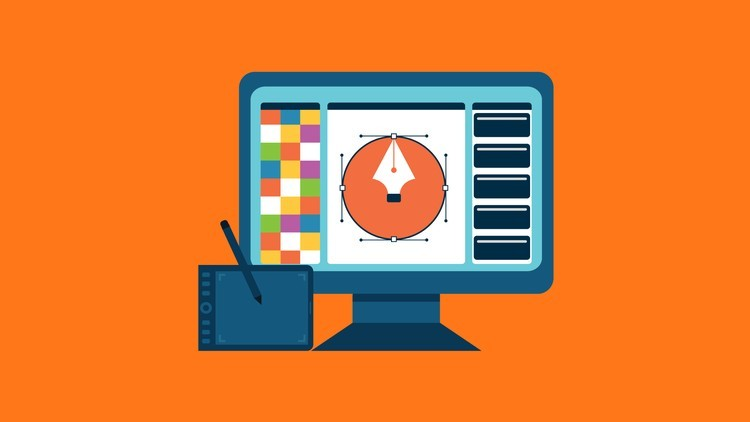 บทที่ 2 องค์กรกับการใช้งานสารสนเทศ
โครงสร้างองค์กร
ภายในองค์กร จะมีการแบ่งออกเป็นฝ่ายงานต่าง ๆ และมีพนักงานที่เกี่ยวข้องสังกัดอยู่ ซึ่งประกอบด้วยผู้บริหารระดับสูง ผู้บริหารระดับกลาง และหัวหน้างาน/ฝ่ายปฏิบัติงาน
เทคโนโลยีสารสนเทศและองค์กร
จะมีปัจจัยต่าง ๆ ที่หลากหลายเข้ามาเกี่ยวข้อง เช่น โครงสร้างของตัวองค์กรเอง กระบวนการทางธุรกิจ การเมืองภายใน วัฒนธรรม สิ่งแวดล้อม และการจัดการ การตัดสินใจ เป็นต้น
3
สอนโดย ผู้ช่วยศาสตราจารย์ จุฑาวุฒิ จันทรมาลี SDU-ComSci
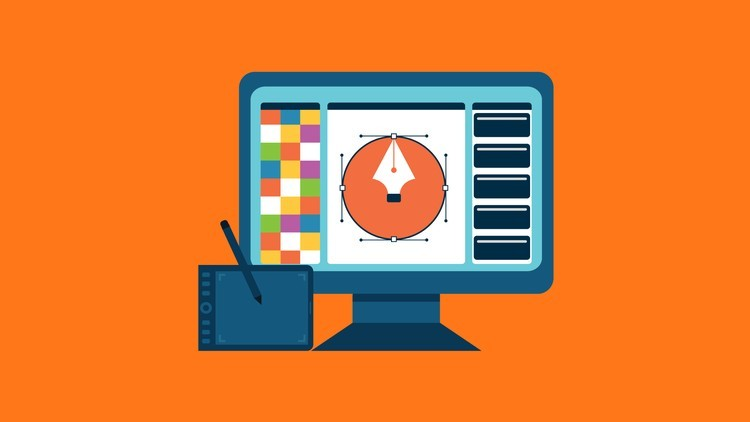 บทที่ 2 องค์กรกับการใช้งานสารสนเทศ
คุณลักษณะขององค์กร
จะเกี่ยวข้องกับชนิดของระบบสารสนเทศที่นำมาใช้ เช่น
ส่วนงานประจำและกระบวนการทางธุรกิจ
การเมืองภายในองค์กร
วัฒนาธรรมขององค์กร
องค์กรและสิ่งแวดล้อม
โครงสร้างองค์กร
คุณลักษณะอื่น ๆ ขององค์กร
4
สอนโดย ผู้ช่วยศาสตราจารย์ จุฑาวุฒิ จันทรมาลี SDU-ComSci
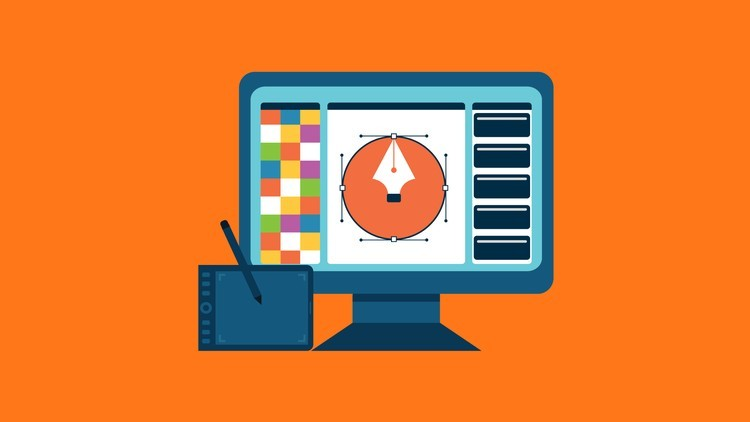 บทที่ 2 องค์กรกับการใช้งานสารสนเทศ
คุณลักษณะขององค์กร
จะเกี่ยวข้องกับชนิดของระบบสารสนเทศที่นำมาใช้ เช่น
ส่วนงานประจำและกระบวนการทางธุรกิจ
การเมืองภายในองค์กร
วัฒนาธรรมขององค์กร
องค์กรและสิ่งแวดล้อม
โครงสร้างองค์กร
คุณลักษณะอื่น ๆ ขององค์กร
5
สอนโดย ผู้ช่วยศาสตราจารย์ จุฑาวุฒิ จันทรมาลี SDU-ComSci
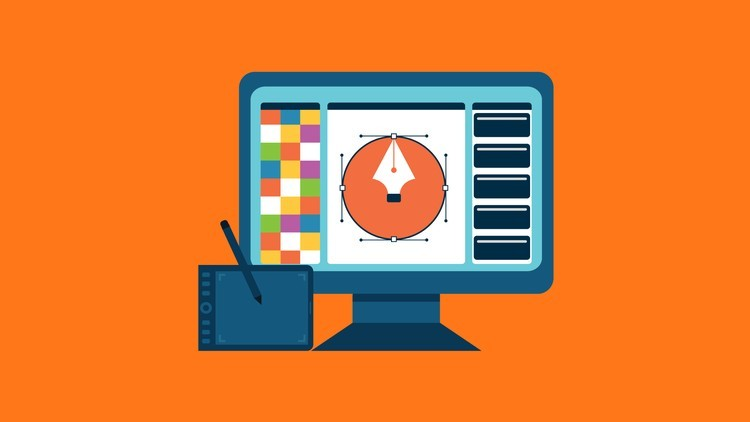 บทที่ 2 องค์กรกับการใช้งานสารสนเทศ
การจัดโครงสร้างขององค์กร
มีจุดประสงค์เพื่อนำไปสู่การกำหนดอำนาจหน้าทีความรับผิดชอบให้กับบุคลากรตามหน่วยงานต่าง ๆ ไว้อย่างชัดเจน โดยจะมีการแบ่งส่วนออกเป็นหน่วยงานย่อย ๆ เช่น ฝ่ายหรือแผนก ซึ่งหน่วยงานย่อยเหล่านี้ นอกจากต้องประสานการทำงานร่วมกันแล้ว ยังถูกมอบหมายอำนาจหน้าที่และความรับผิดชอบไว้อย่างชัดเจน
6
สอนโดย ผู้ช่วยศาสตราจารย์ จุฑาวุฒิ จันทรมาลี SDU-ComSci
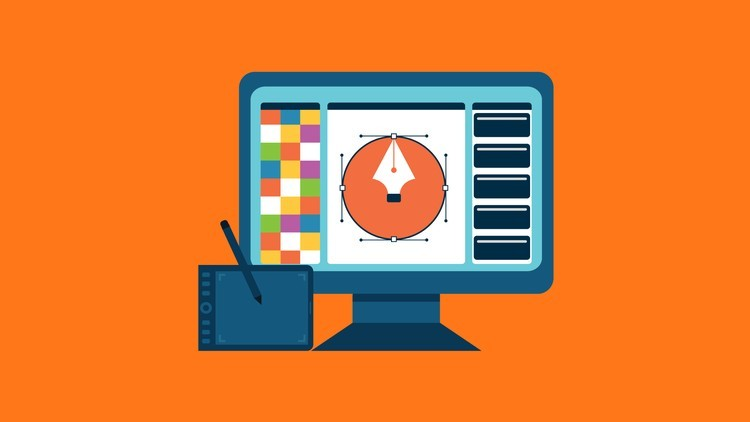 บทที่ 2 องค์กรกับการใช้งานสารสนเทศ
ระดับการจัดการ
ประกอบด้วย 3 ระดับด้วยกัน คือ
การจัดการเชิงกลยุทธ์
การจัดการเชิงยุทธวิธี
การจัดการด้านการปฏิบัติงาน
7
สอนโดย ผู้ช่วยศาสตราจารย์ จุฑาวุฒิ จันทรมาลี SDU-ComSci
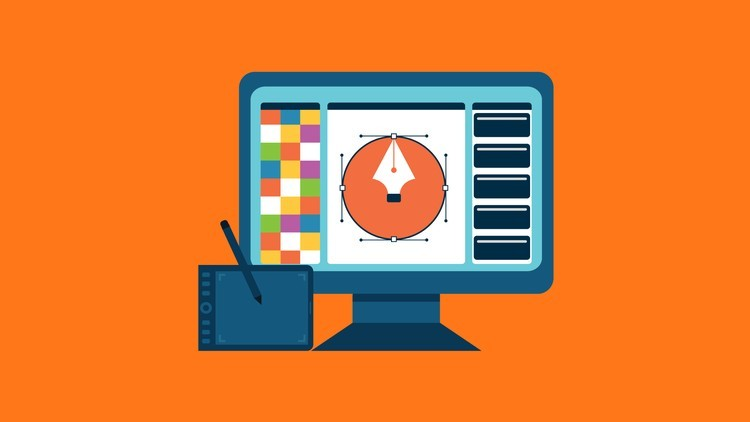 บทที่ 2 องค์กรกับการใช้งานสารสนเทศ
ระบบสารสนเทศเชิงกลยุทธ์
เกี่ยวข้องกับการนำเทคโนโลยีสารสนเทศมาพัฒนาสินค้า การบริการและส่งเสริมธุรกิจหลักขององค์กรเพื่อนำไปสู่ความได้เปรียบในการแข่งขัน ซึ่งเกี่ยวข้องกับกลยุทธ์ต่าง ๆ ดังต่อไปนี้
กลยุทธ์การแข่งขันด้านต้นทุนต่ำ
กลยุทธ์การแข่งขันด้านความแตกต่าง
กลยุทธ์การแข่งขันด้านนวัตกรรม
กลยุทธ์การแข่งขันด้านการเติบโต
กลยุทธ์การแข่งขันด้านการสร้างพันธมิตร
8
สอนโดย ผู้ช่วยศาสตราจารย์ จุฑาวุฒิ จันทรมาลี SDU-ComSci
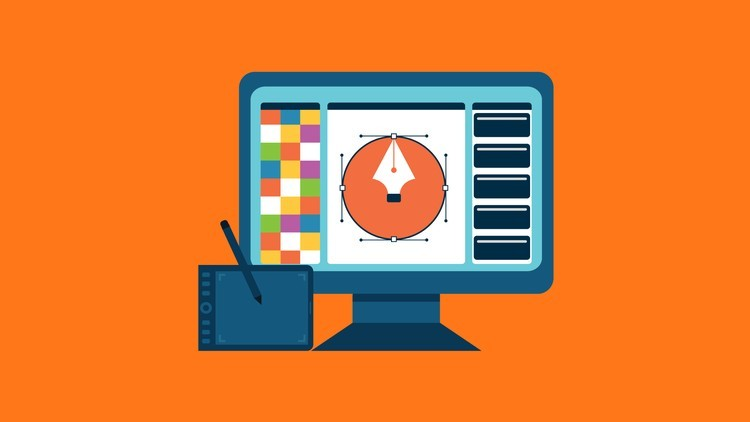 บทที่ 2 องค์กรกับการใช้งานสารสนเทศ
ระดับการใช้สารสนเทศในองค์กรธุรกิจ
เกี่ยวข้องกับการจำแนกระบบสารสนเทศเพื่อสนับสนุนการทำงานในแต่ละระดับ ประกอบด้วย
ระบบสารสนเทศระดับปฏิบัติงาน
ระบบสารสนเทศระดับชำนาญการ
ระบบสารสนเทศระดับผู้บริหาร
ระบบสารสนเทศระดับกลยุทธ์
9
สอนโดย ผู้ช่วยศาสตราจารย์ จุฑาวุฒิ จันทรมาลี SDU-ComSci
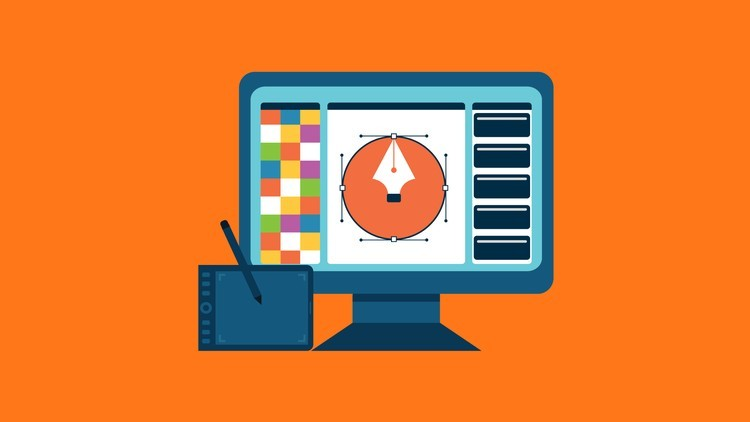 บทที่ 2 องค์กรกับการใช้งานสารสนเทศ
ชนิดของระบบสารสนเทศ
ที่จำแนกตามลักษณะการดำเนินงาน ประกอบด้วย
ระบบประมวลผลรายการประจำวัน
ระบบสารสนเทศเพื่อการจัดการ
ระบบสำนักงานอัตโนมัติ
ระบบสนับสนุนการตัดสินใจ
ระบบสารสนเทศเพื่อผู้บริหารระดับสูง
ระบบผู้เชี่ยวชาญ
ระบบสารสนเทศทางภูมิศาสตร์
ระบบธุรกิจอัจฉริยะ
10
สอนโดย ผู้ช่วยศาสตราจารย์ จุฑาวุฒิ จันทรมาลี SDU-ComSci
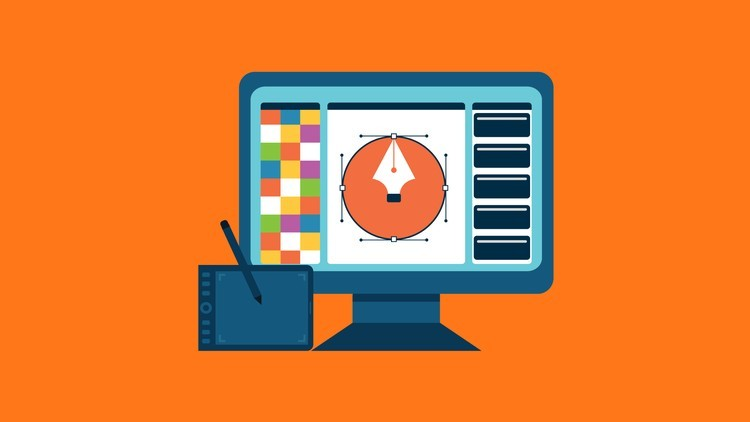 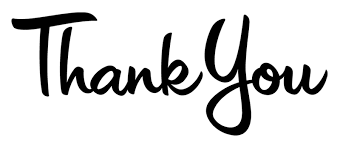 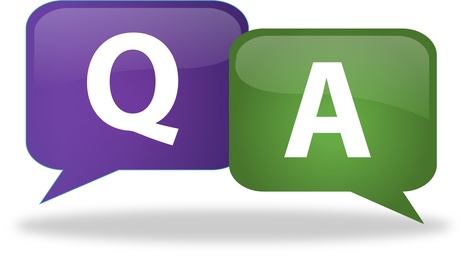 สอนโดย ผู้ช่วยศาสตราจารย์ จุฑาวุฒิ จันทรมาลี SDU-ComSci
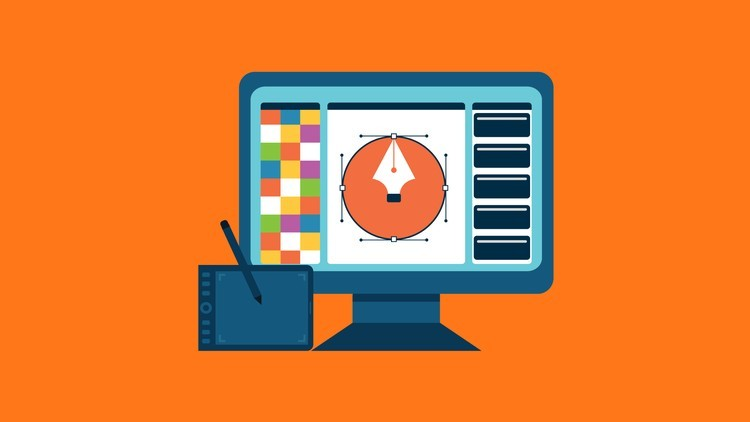